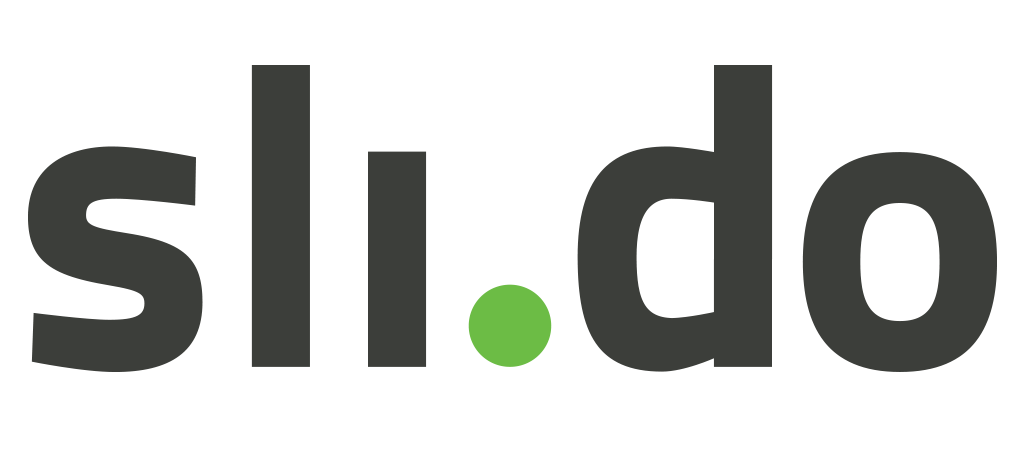 How to brief speakersbefore your event
At our event, we will use Slido to help you better engage with your audience. Participants will be able to join via with their mobile devices at www.slido.com with #eventcode [editable]. There is no need to download or install anything.
Interactive Q&AAudience can ask questions and upvote questions of other participants. During the Q&A, top questions will be displayed on the presentation screen, where you will be able to see them clearly.

Live polls 
Slido also allows you to poll your audience in real-time to:	
Learn valuable insights about your audience
Keep participants engaged and energized
Collect and later analyze the data 

If you’d like to integrate polls into your presentation, just let us know at [your email].
Slide sharingFinally, you can also share your presentation via Slido. Participants can follow your slides on their smartphones, bookmark the best ones or download the entire presentation after your session. 
In case you need assistance, contact us at [your email] or the Slido team at support@slido.com.